Distretto scolastico n 19 di Modena
  ISTITUTO COMPRENSIVO SASSUOLO 3° SUD
Presidenza/ Segreteria: Via Mercadante, 4- 41049 Sassuolo –
Tel (0536) 1844601- Fax ( 0536) 1844609
C.F:93036680366 mail : moic82200c@istruzione.it
Sito dell’Istituto :www.scuole.sassuolo.mo.it
PIANO ANNUALE
 PER L'INCLUSIONE
A.S. 2017/2018
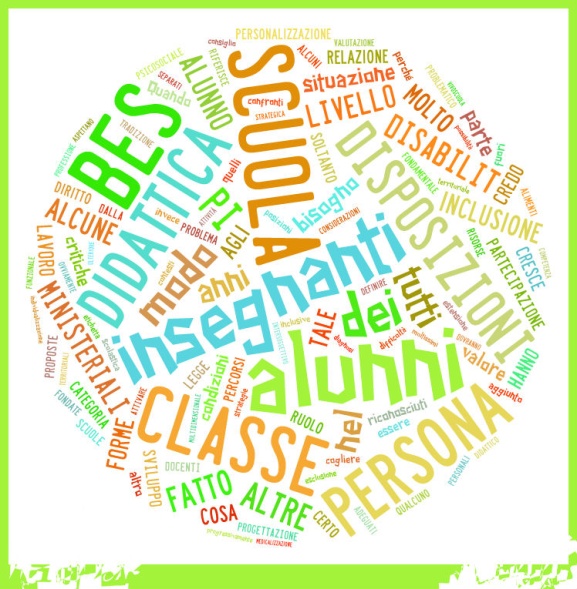 “E’ compito della Repubblica rimuovere gli ostacoli di ordine economico e sociale, che, limitando di fatto la libertà e l’uguaglianza dei cittadini, impediscono il pieno sviluppo della persona  umana e l’effettiva partecipazione di tutti i lavoratori all’organizzazione politica, economica e sociale del Paese”. 
(Art. 3, comma2 Costituzione Italiana)
“Ogni alunno, con continuità o per determinati periodi, può manifestare dei Bisogni Educativi Speciali per motivi fisici, biologici, fisiologici o anche per motivi psicologici, sociali, rispetto ai quali è necessario che le scuole offrano adeguata e personalizzata risposta.” (D.M. 27/12/2012)
Quali sono i BES?

La Direttiva Ministeriale 27 dicembre 2012 tenta di fornire una risposta alle esigenze degli alunni con bisogni educativi speciali individuandone le caratteristiche ed evidenziando i passaggi necessari a garantire loro l’inclusione scolastica e il massimo successo formativo possibile, estendendo a tutti gli studenti in difficoltà il diritto alla personalizzazione dell’apprendimento.
Nella Direttiva sono individuate tre grandi aree:

1. disabilità;
2. disturbi evolutivi specifici;
3. svantaggio socioeconomico, linguistico, culturale.
Aree dello svantaggio scolastico (D. M. 27/12/2012)
Nella personalizzazione e nell’individuazione del percorso di apprendimento si procede per obbligo di legge per gli alunni certificati in base a specifiche norme (Legge 104/92 e Legge 170/2010). Per gli altri, portatori di esigenze educative speciali, sono invece i docenti (Consiglio di classe e team insegnanti) a esercitare la propria discrezionalità.
Modalità di intervento della scuola in base alle condizioni di partenza dell’alunno.
La scuola inclusiva
Una  scuola inclusiva deve superare il tradizionale concetto di integrazione centrato su un alunno comunque concepito come “diverso” per il quale si auspicava la maggior partecipazione possibile alla vita scolastica degli “altri” adottando il concetto di inclusione focalizzato sul contesto educativo, che ha come obiettivo la partecipazione di tutti, ciascuno con le proprie modalità.
Parte I – analisi dei punti di forza e di criticità
Parte II – Obiettivi di incremento dell’inclusività proposti per il prossimo anno
Approvato dal Gruppo di Lavoro per l’Inclusione in data  19/06/2017
Deliberato dal Collegio dei Docenti in data  29/06/2017

Allegati:
Proposta di assegnazione organico di sostegno e altre risorse specifiche (AEC, Assistenti Comunicazione, ecc.).

Normativa di riferimento:

Legge 517/77
Legge 104 del ‘92
Legge 170 del 2010
D.M. 27/12/2012
C.M. N°. 8 06/03/2013
Nota ministeriale N°. 1551 27/06/2013
Nota ministeriale N°. 2563 22/11/2013
Linee guida per alunni disabili 2009
Linee guida per alunni stranieri 2014
Linee guida per alunni con DSA 2011
Linee guida per alunni adottati 2014